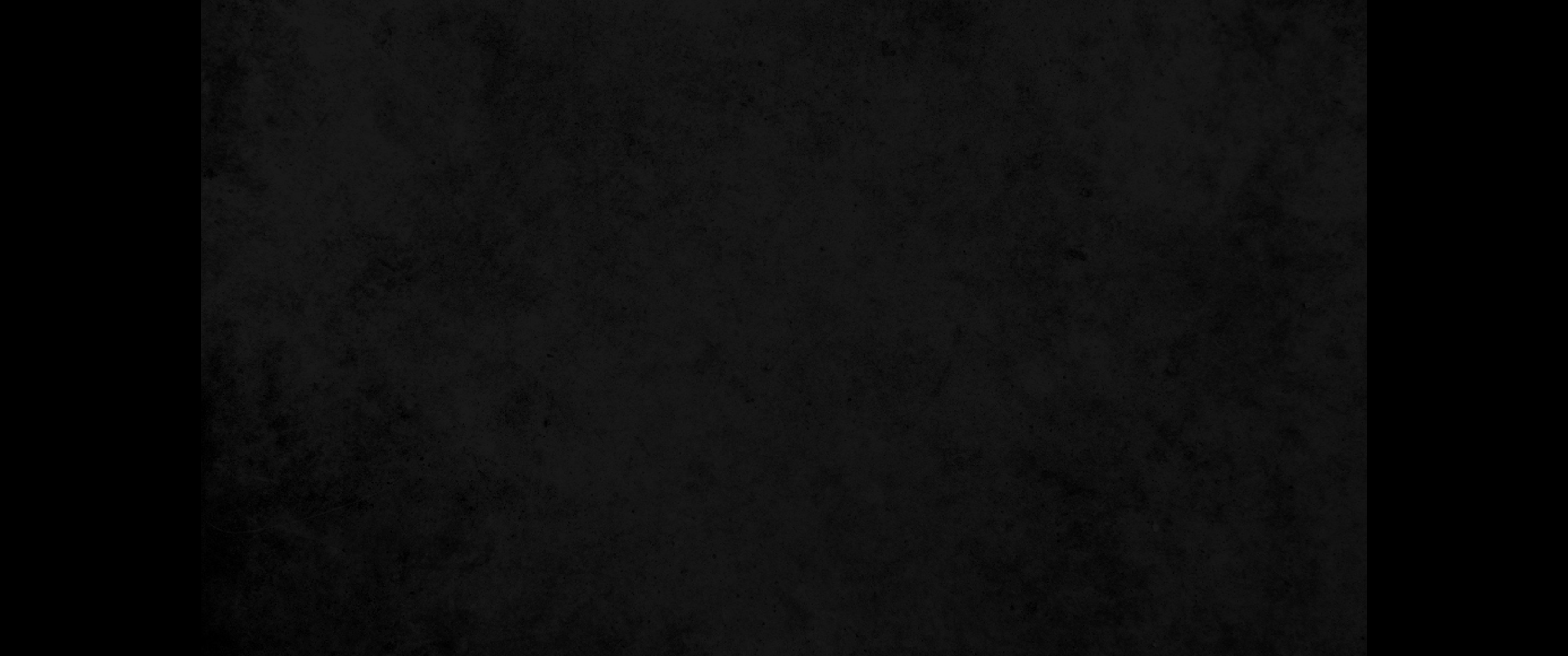 1. 유다의 왕 요시야의 아들 여호야김이 다스리기 시작할 때에 여호와께서 말씀으로 예레미야에게 임하시니라1. Early in the reign of Zedekiah son of Josiah king of Judah, this word came to Jeremiah from the LORD :
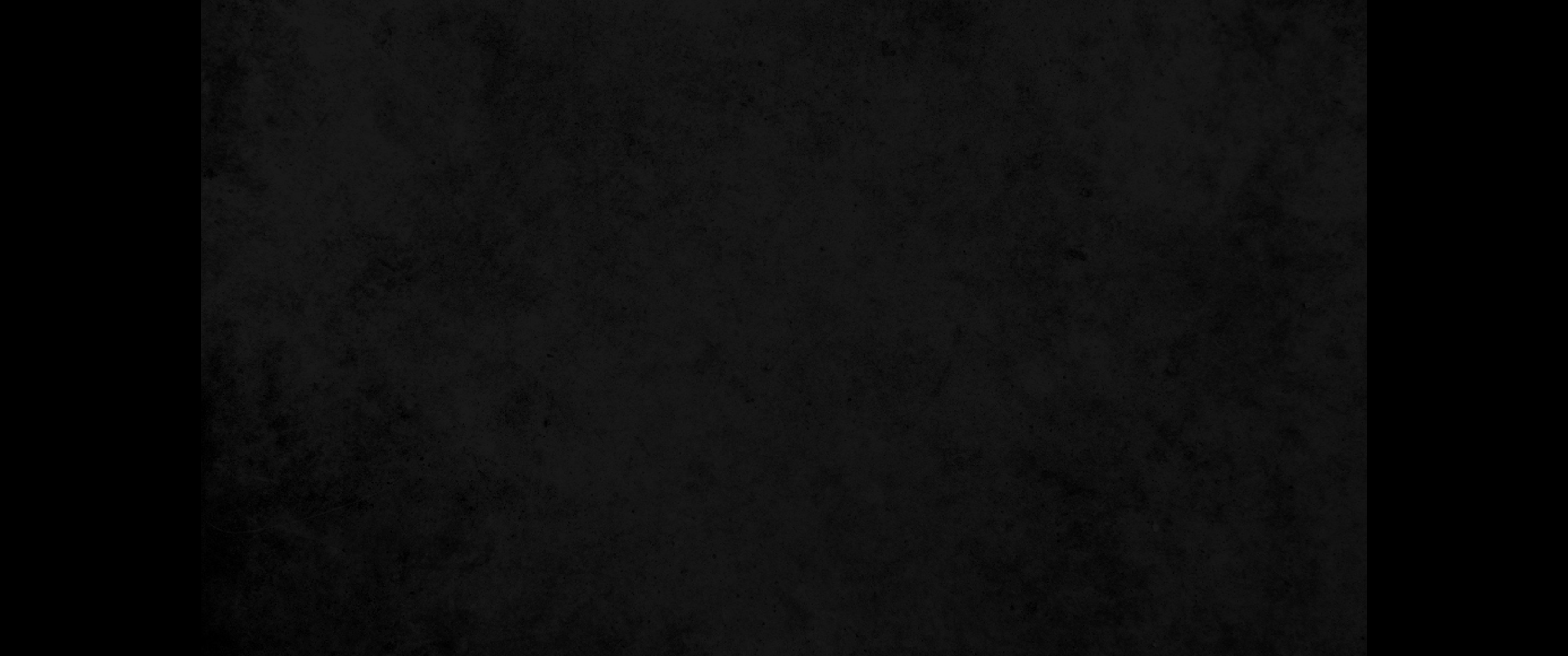 2. 여호와께서 이와 같이 내게 말씀하시되 너는 줄과 멍에를 만들어 네 목에 걸고2. This is what the LORD said to me: 'Make a yoke out of straps and crossbars and put it on your neck.
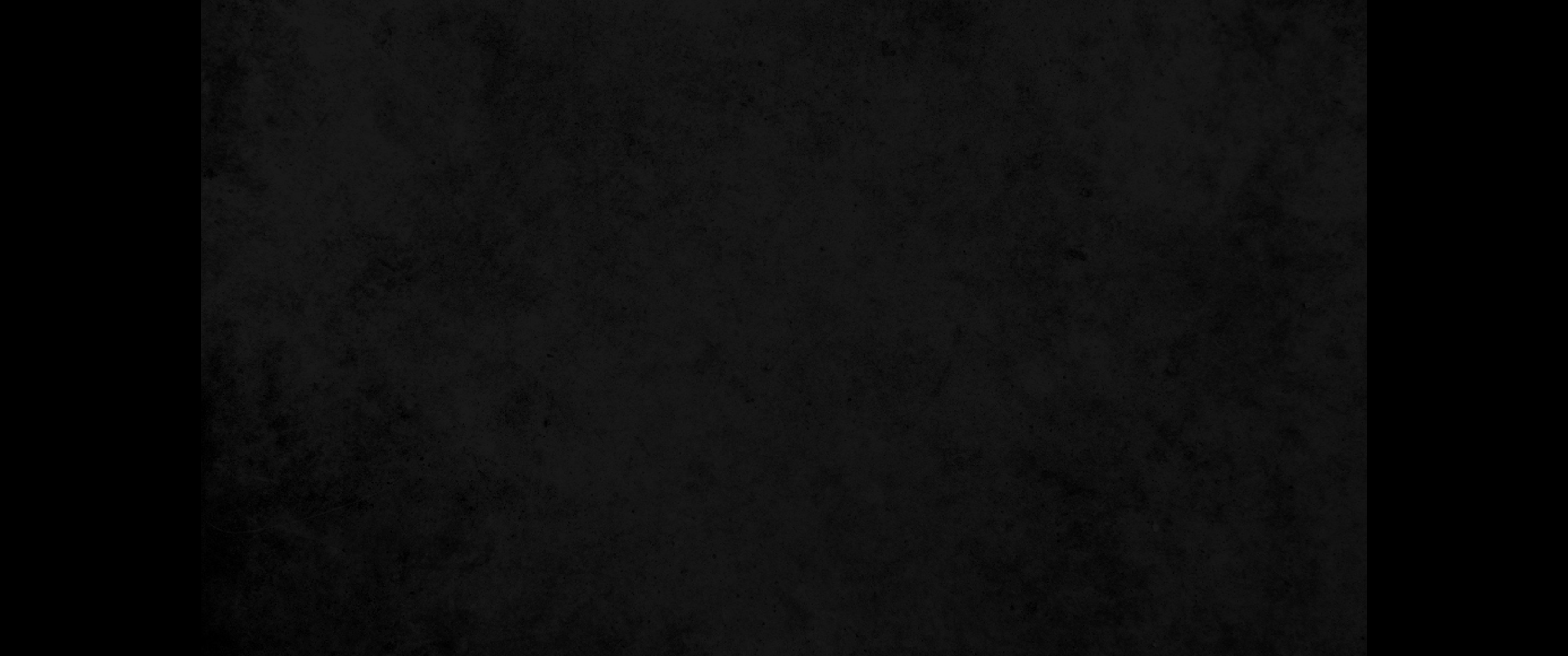 3. 유다의 왕 시드기야를 보러 예루살렘에 온 사신들의 손에도 그것을 주어 에돔의 왕과 모압의 왕과 암몬 자손의 왕과 두로의 왕과 시돈의 왕에게 보내며3. Then send word to the kings of Edom, Moab, Ammon, Tyre and Sidon through the envoys who have come to Jerusalem to Zedekiah king of Judah.
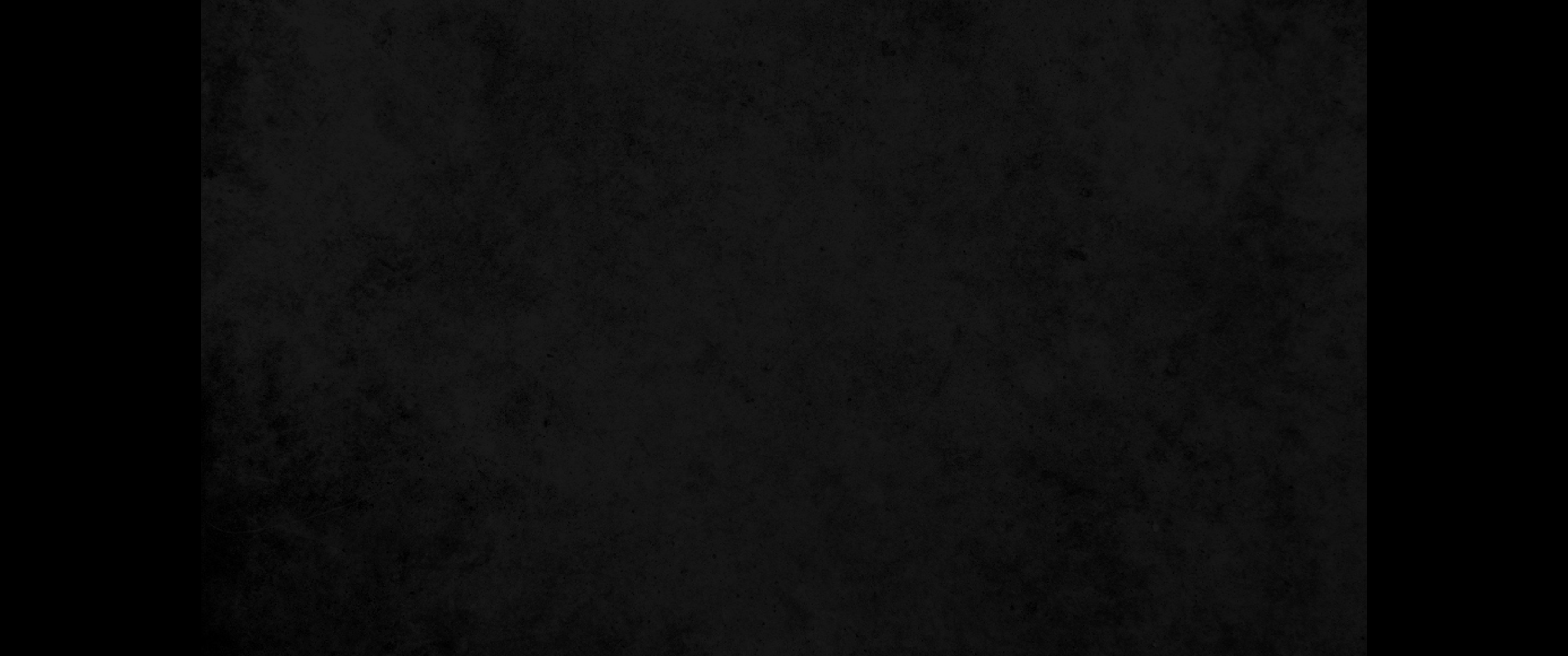 4. 그들에게 명령하여 그들의 주에게 말하게 하기를 만군의 여호와 이스라엘의 하나님께서 이와 같이 말씀하시되 너희는 너희의 주에게 이같이 전하라4. Give them a message for their masters and say, 'This is what the LORD Almighty, the God of Israel, says: "Tell this to your masters:
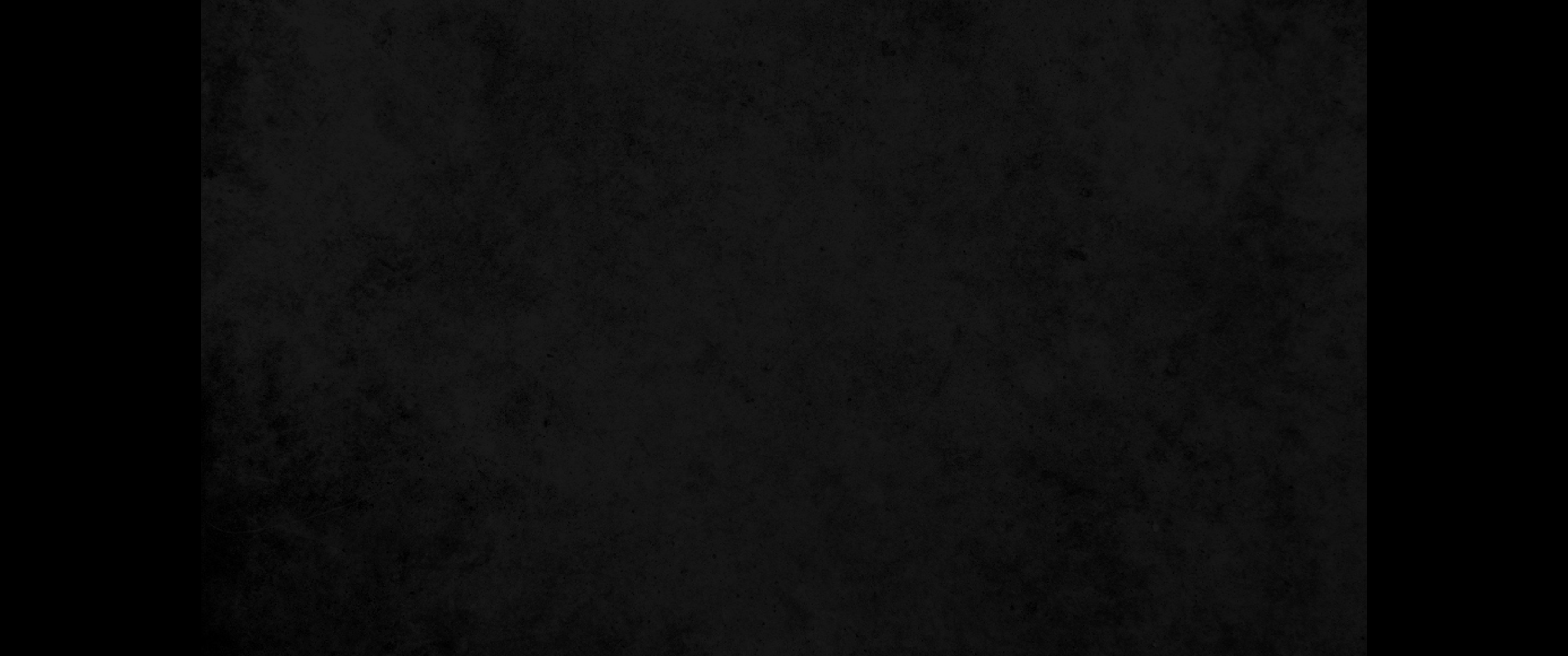 5. 나는 내 큰 능력과 나의 쳐든 팔로 땅과 지상에 있는 사람과 짐승들을 만들고 내가 보기에 옳은 사람에게 그것을 주었노라5. With my great power and outstretched arm I made the earth and its people and the animals that are on it, and I give it to anyone I please.
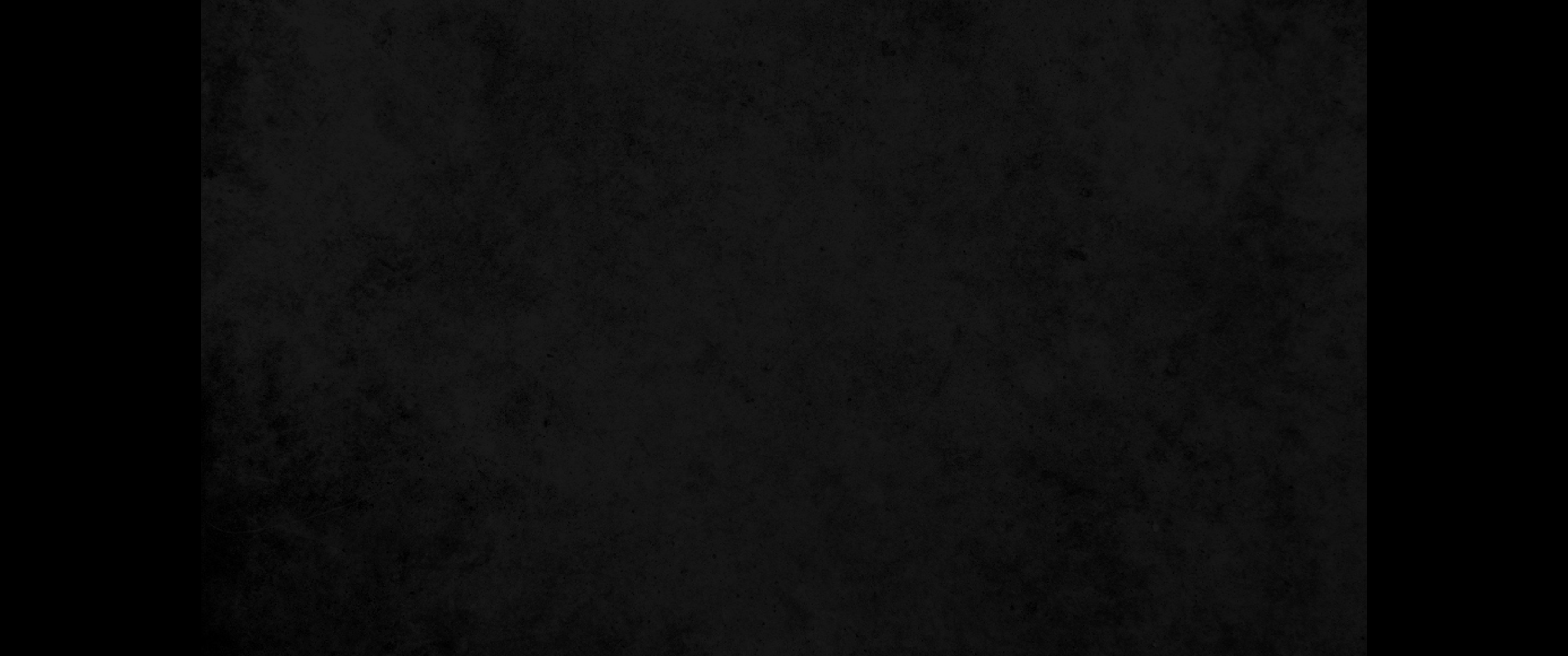 6. 이제 내가 이 모든 땅을 내 종 바벨론의 왕 느부갓네살의 손에 주고 또 들짐승들을 그에게 주어서 섬기게 하였나니6. Now I will hand all your countries over to my servant Nebuchadnezzar king of Babylon; I will make even the wild animals subject to him.
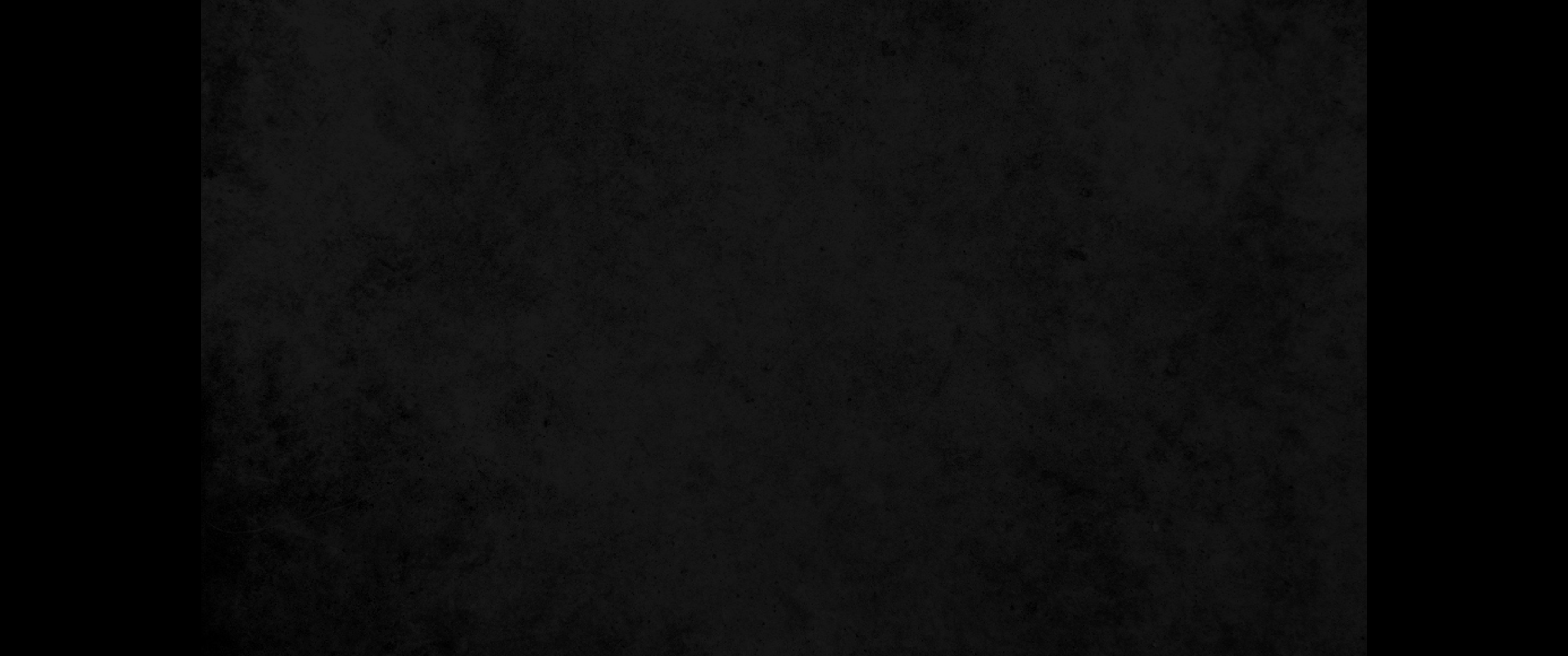 7. 모든 나라가 그와 그의 아들과 손자를 그 땅의 기한이 이르기까지 섬기리라 또한 많은 나라들과 큰 왕들이 그 자신을 섬기리라7. All nations will serve him and his son and his grandson until the time for his land comes; then many nations and great kings will subjugate him.
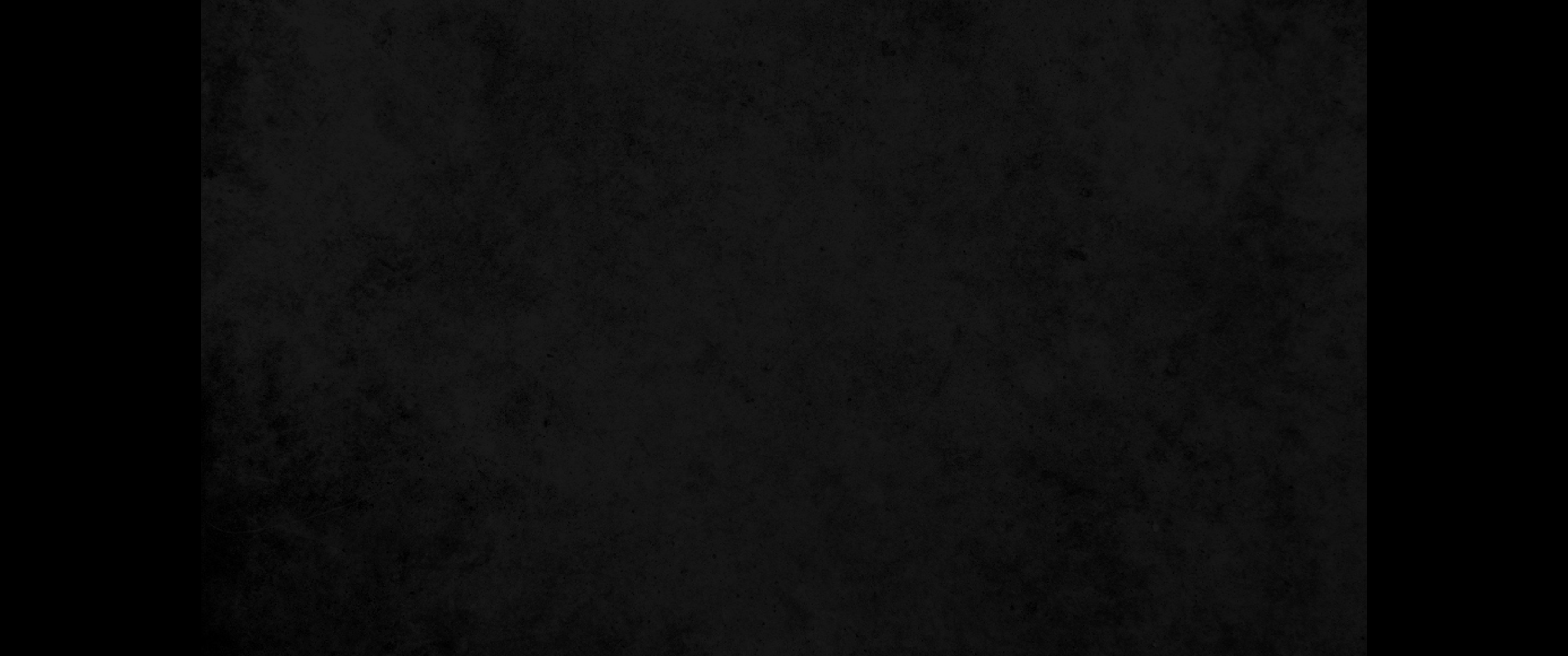 8. 여호와의 말씀이니라 바벨론의 왕 느부갓네살을 섬기지 아니하며 그 목으로 바벨론의 왕의 멍에를 메지 아니하는 백성과 나라는 내가 그들이 멸망하기까지 칼과 기근과 전염병으로 그 민족을 벌하리라8. " ' "If, however, any nation or kingdom will not serve Nebuchadnezzar king of Babylon or bow its neck under his yoke, I will punish that nation with the sword, famine and plague, declares the LORD, until I destroy it by his hand.
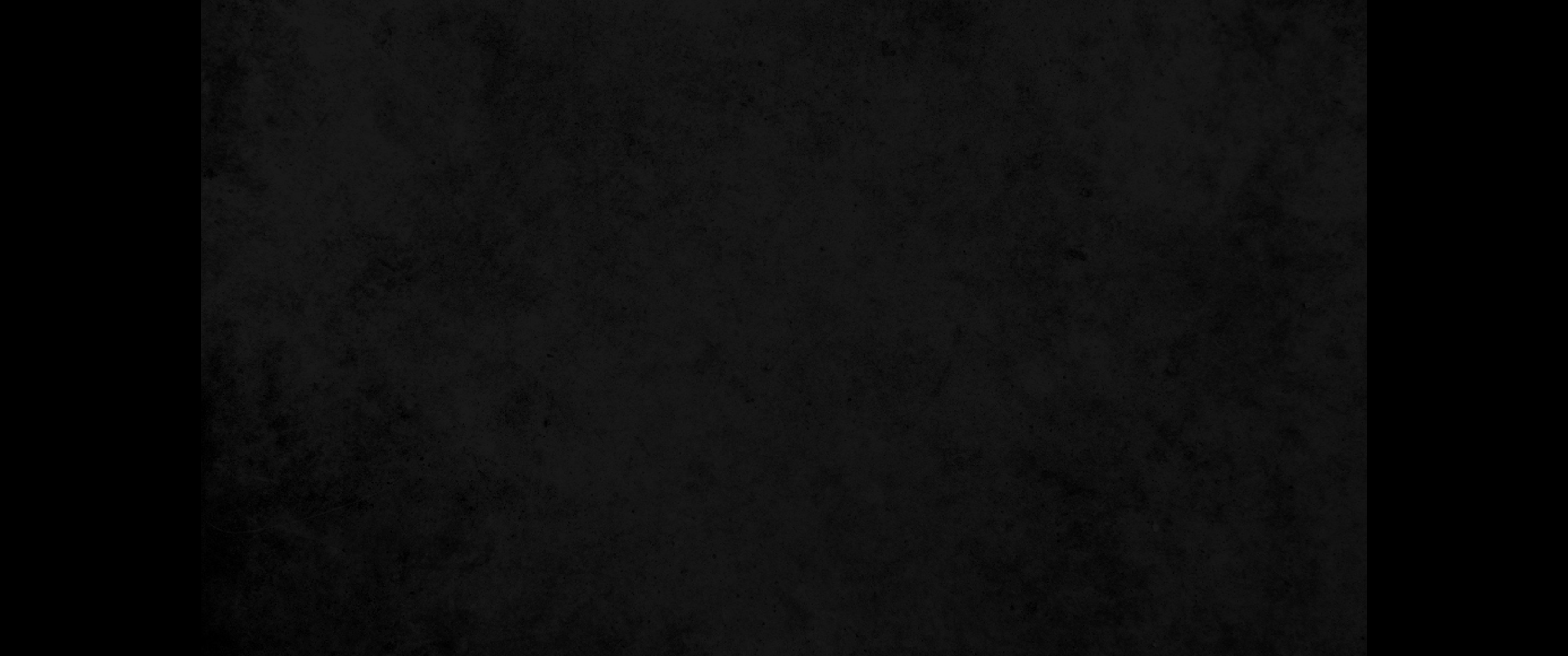 9. 너희는 너희 선지자나 복술가나 꿈꾸는 자나 술사나 요술자가 이르기를 너희가 바벨론의 왕을 섬기게 되지 아니하리라 하여도 너희는 듣지 말라9. So do not listen to your prophets, your diviners, your interpreters of dreams, your mediums or your sorcerers who tell you, 'You will not serve the king of Babylon.'
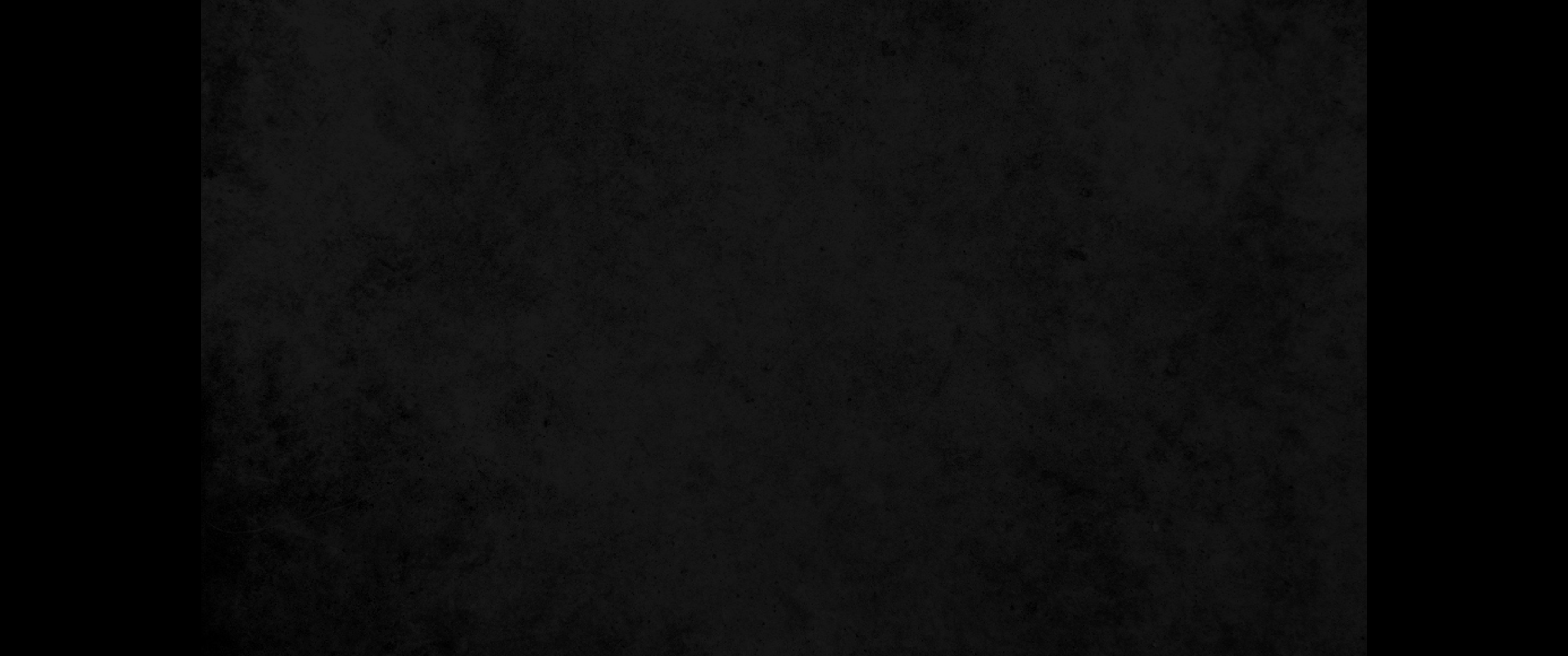 10. 그들은 너희에게 거짓을 예언하여 너희가 너희 땅에서 멀리 떠나게 하며 또 내가 너희를 몰아내게 하며 너희를 멸망하게 하느니라10. They prophesy lies to you that will only serve to remove you far from your lands; I will banish you and you will perish.
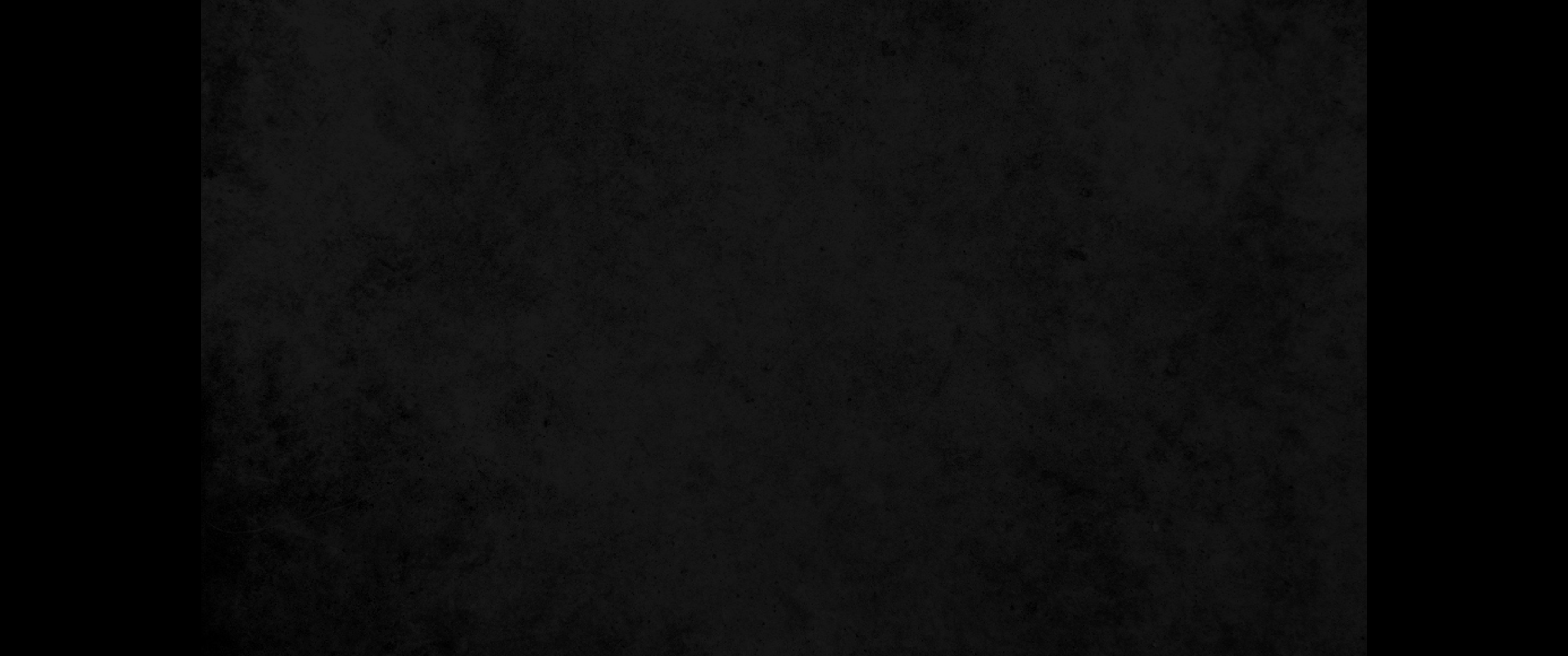 11. 그러나 그 목으로 바벨론의 왕의 멍에를 메고 그를 섬기는 나라는 내가 그들을 그 땅에 머물러 밭을 갈며 거기서 살게 하리라 하셨다 하라 여호와의 말씀이니라 하시니라11. But if any nation will bow its neck under the yoke of the king of Babylon and serve him, I will let that nation remain in its own land to till it and to live there, declares the LORD." ' "
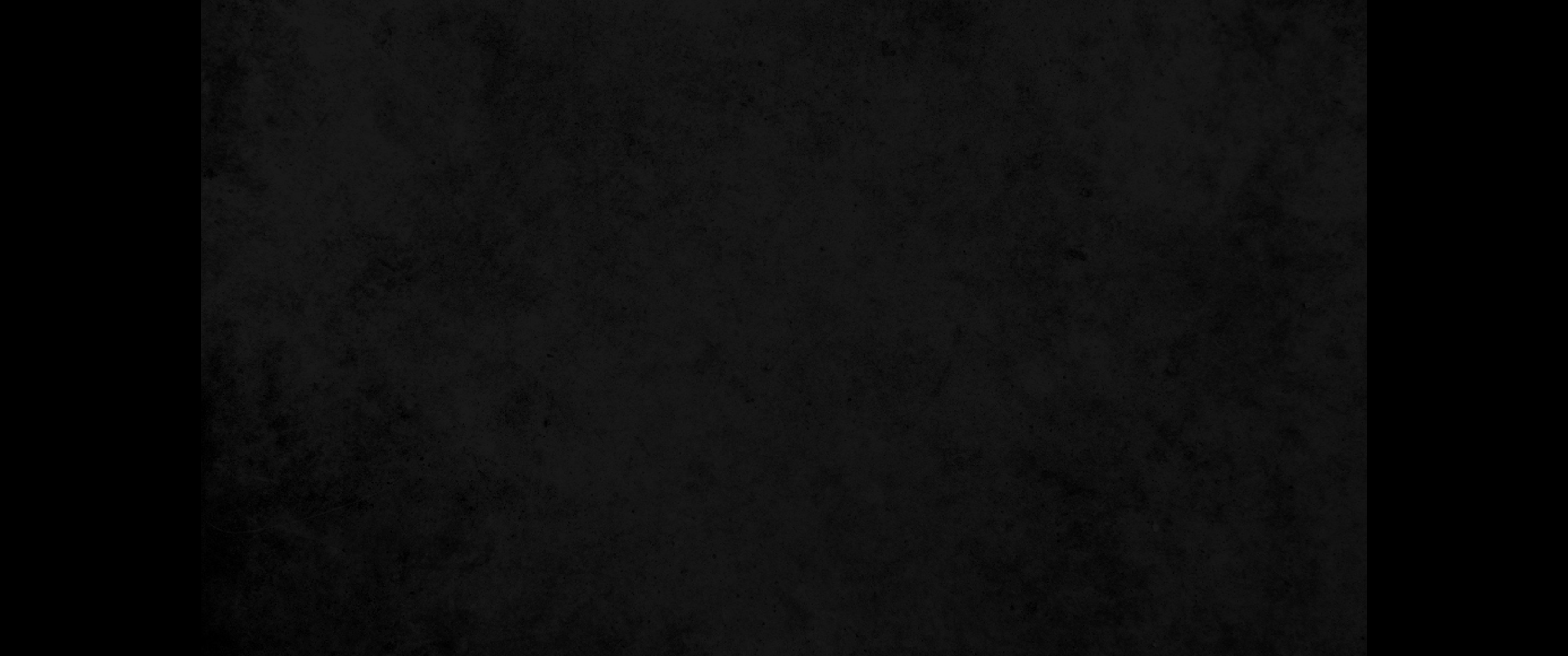 12. 내가 이 모든 말씀대로 유다의 왕 시드기야에게 전하여 이르되 왕과 백성은 바벨론 왕의 멍에를 목에 메고 그와 그의 백성을 섬기소서 그리하면 사시리라12. I gave the same message to Zedekiah king of Judah. I said, 'Bow your neck under the yoke of the king of Babylon; serve him and his people, and you will live.
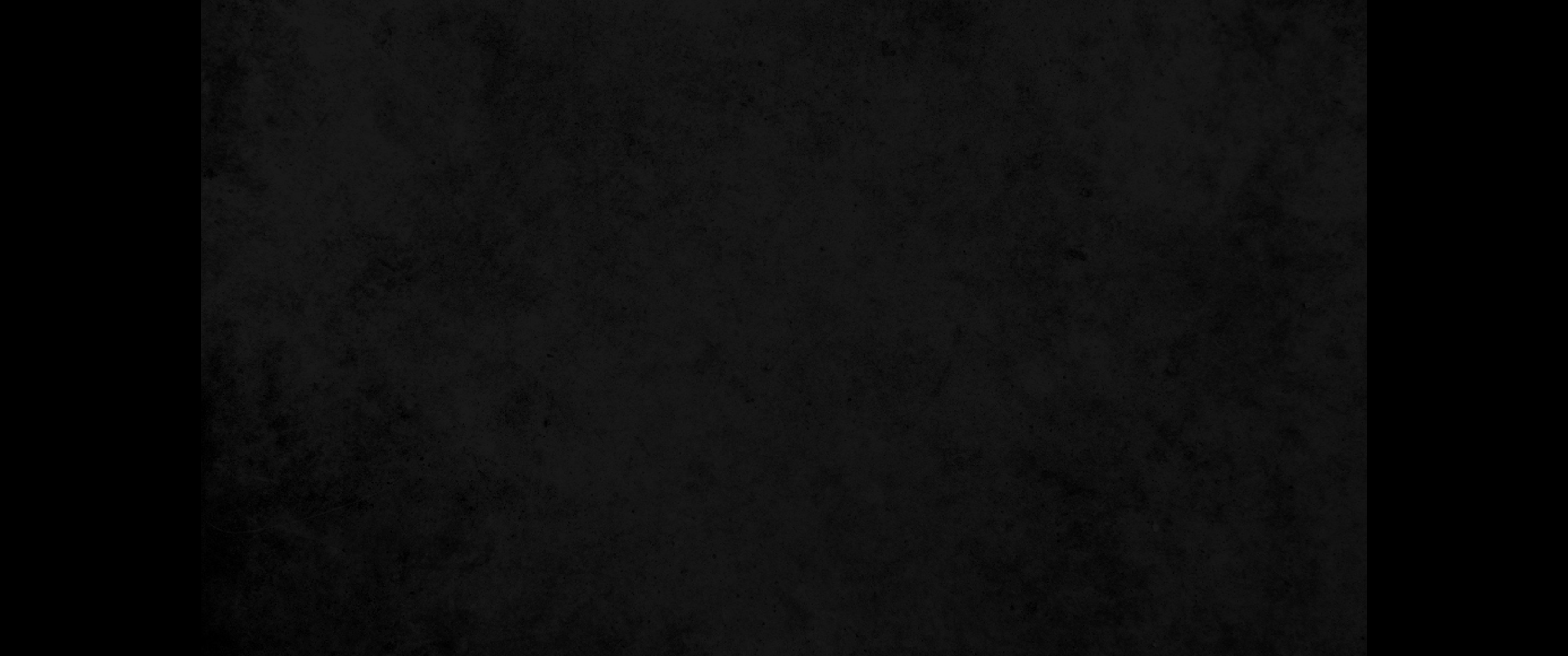 13. 어찌하여 당신과 당신의 백성이 여호와께서 바벨론의 왕을 섬기지 아니하는 나라에 대하여 하신 말씀과 같이 칼과 기근과 전염병에 죽으려 하나이까13. Why will you and your people die by the sword, famine and plague with which the LORD has threatened any nation that will not serve the king of Babylon?
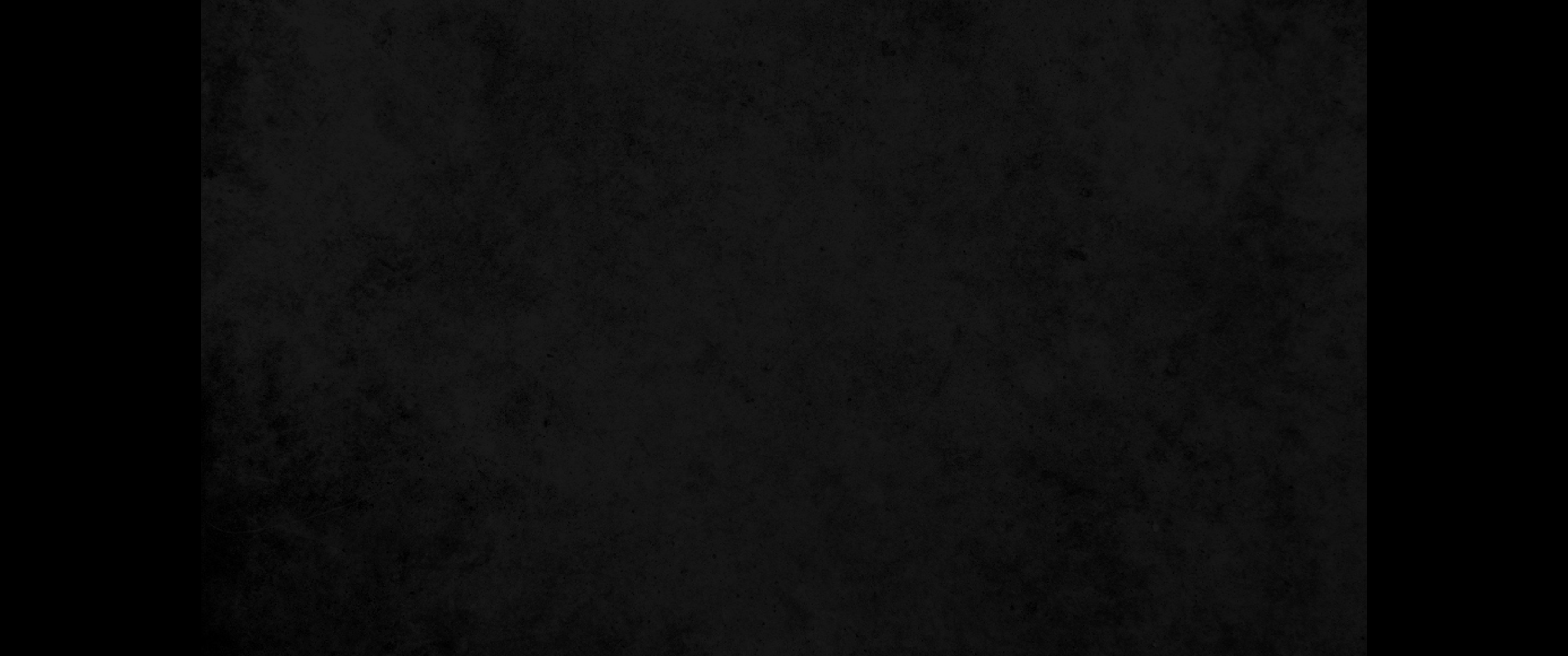 14. 그러므로 당신들은 바벨론의 왕을 섬기게 되지 아니하리라 하는 선지자의 말을 듣지 마소서 그들은 거짓을 예언함이니이다14. Do not listen to the words of the prophets who say to you, 'You will not serve the king of Babylon,' for they are prophesying lies to you.
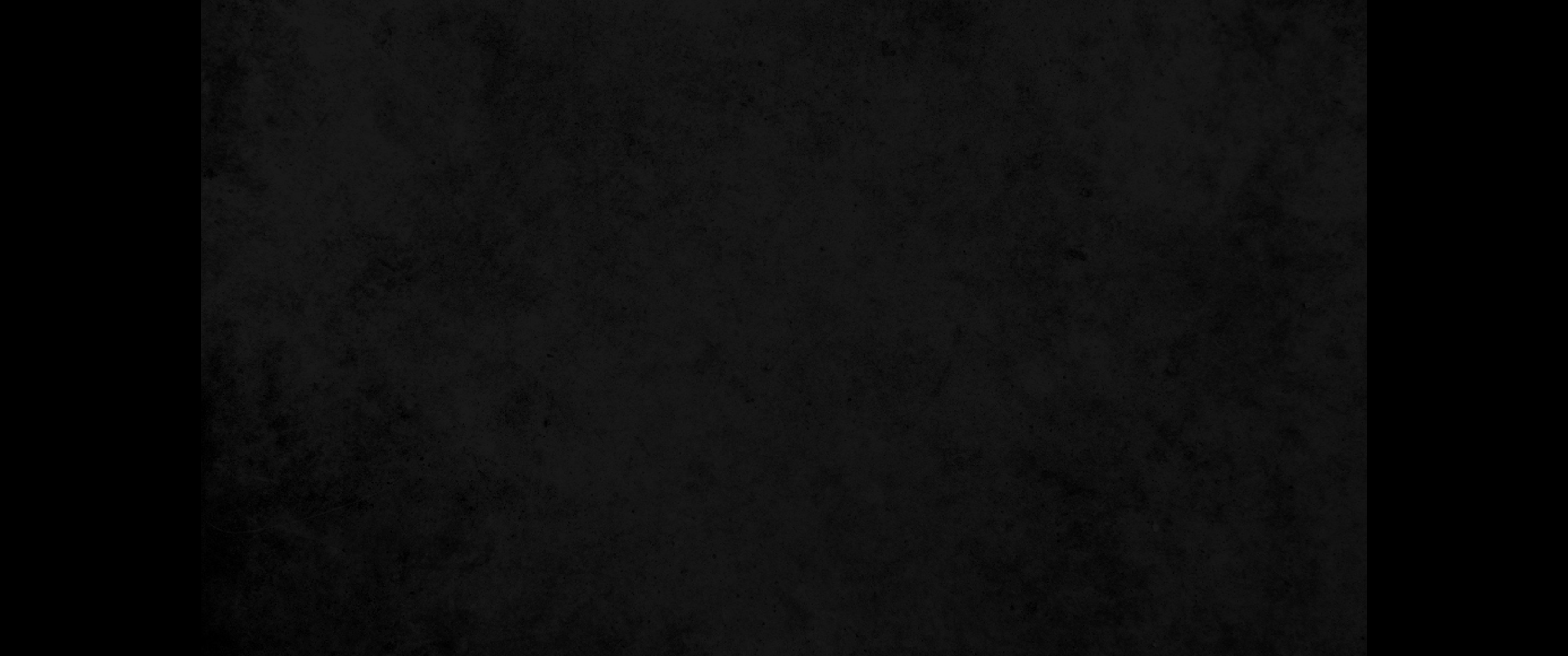 15. 이는 여호와의 말씀이니라 내가 그들을 보내지 아니하였거늘 그들이 내 이름으로 거짓을 예언하니 내가 너희를 몰아내리니 너희와 너희에게 예언하는 선지자들이 멸망하리라15. 'I have not sent them,' declares the LORD. 'They are prophesying lies in my name. Therefore, I will banish you and you will perish, both you and the prophets who prophesy to you.' "
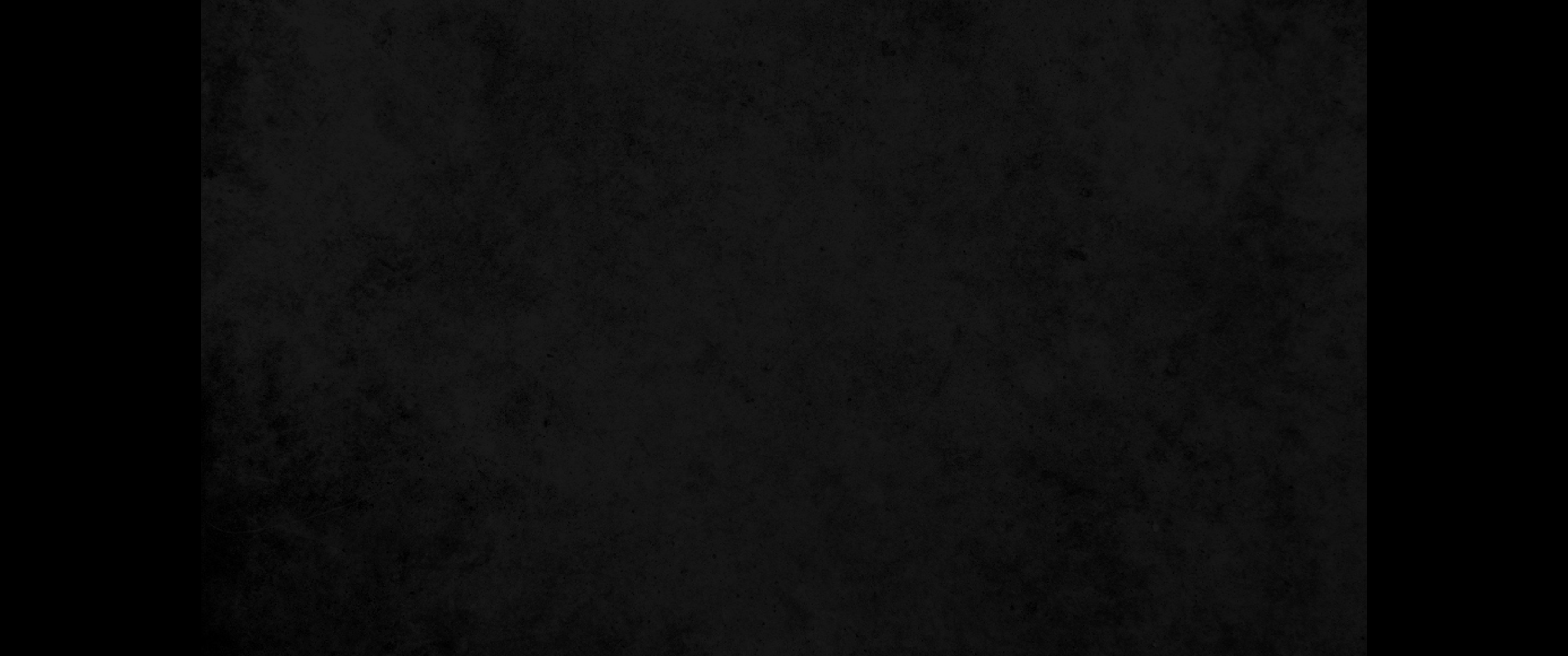 16. 내가 또 제사장들과 그 모든 백성에게 전하여 이르되 여호와께서 이와 같이 말씀하시기를 보라 여호와의 성전의 기구를 이제 바벨론에서 속히 돌려오리라고 너희에게 예언하는 선지자들의 말을 듣지 말라 이는 그들이 거짓을 예언함이니라 하셨나니16. Then I said to the priests and all these people, "This is what the LORD says: Do not listen to the prophets who say, 'Very soon now the articles from the LORD's house will be brought back from Babylon.' They are prophesying lies to you.
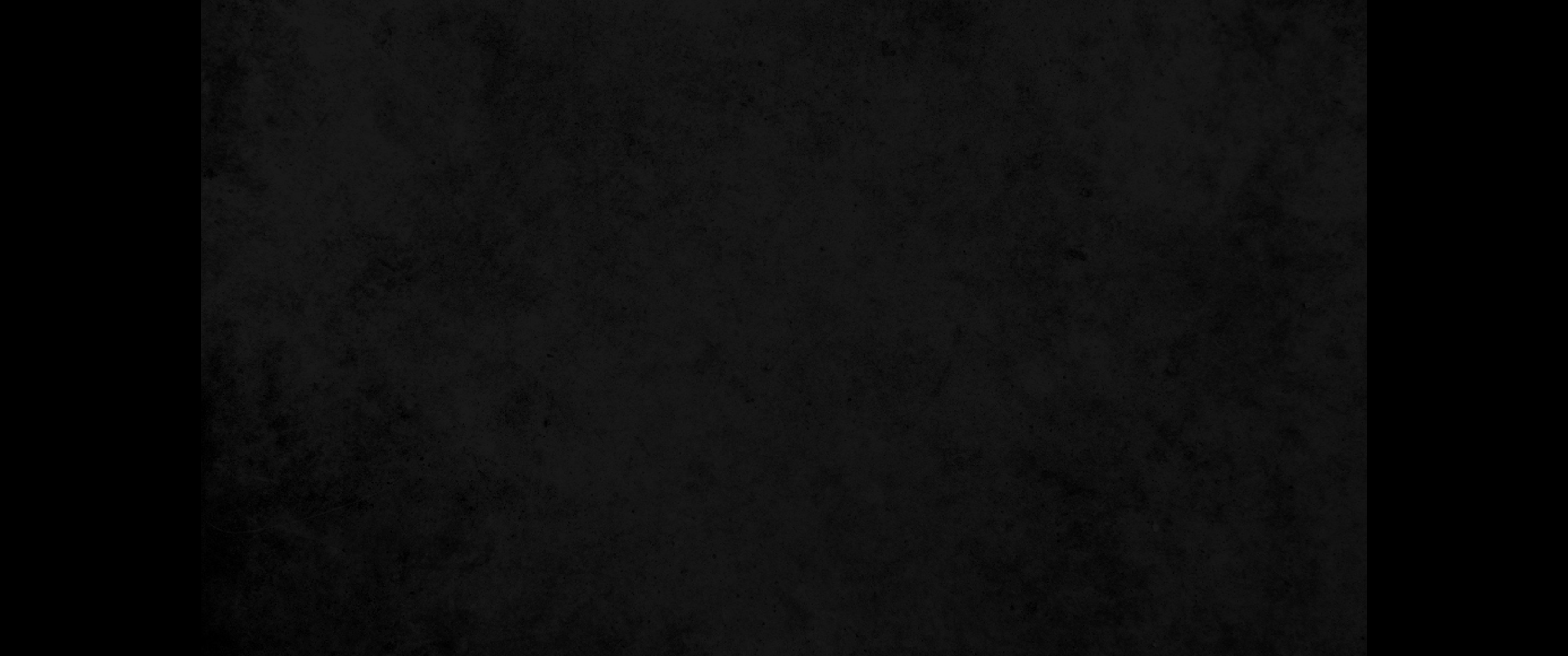 17. 너희는 그들의 말을 듣지 말고 바벨론의 왕을 섬기라 그리하면 살리라 어찌하여 이 성을 황무지가 되게 하려느냐17. Do not listen to them. Serve the king of Babylon, and you will live. Why should this city become a ruin?
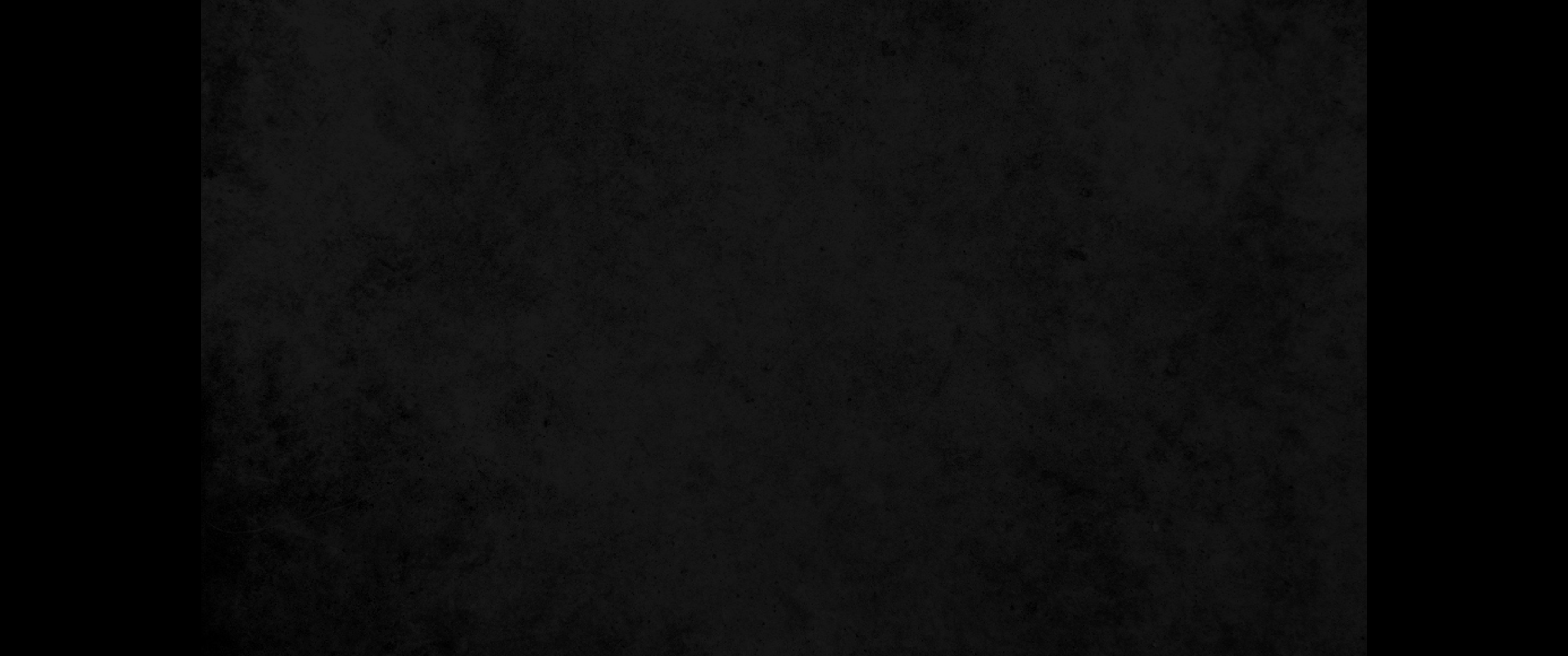 18. 만일 그들이 선지자이고 여호와의 말씀을 가지고 있다면 그들이 여호와의 성전에와 유다의 왕의 궁전에와 예루살렘에 남아 있는 기구를 바벨론으로 옮겨가지 못하도록 만군의 여호와께 구하여야 할 것이니라18. If they are prophets and have the word of the LORD, let them plead with the LORD Almighty that the furnishings remaining in the house of the LORD and in the palace of the king of Judah and in Jerusalem not be taken to Babylon.
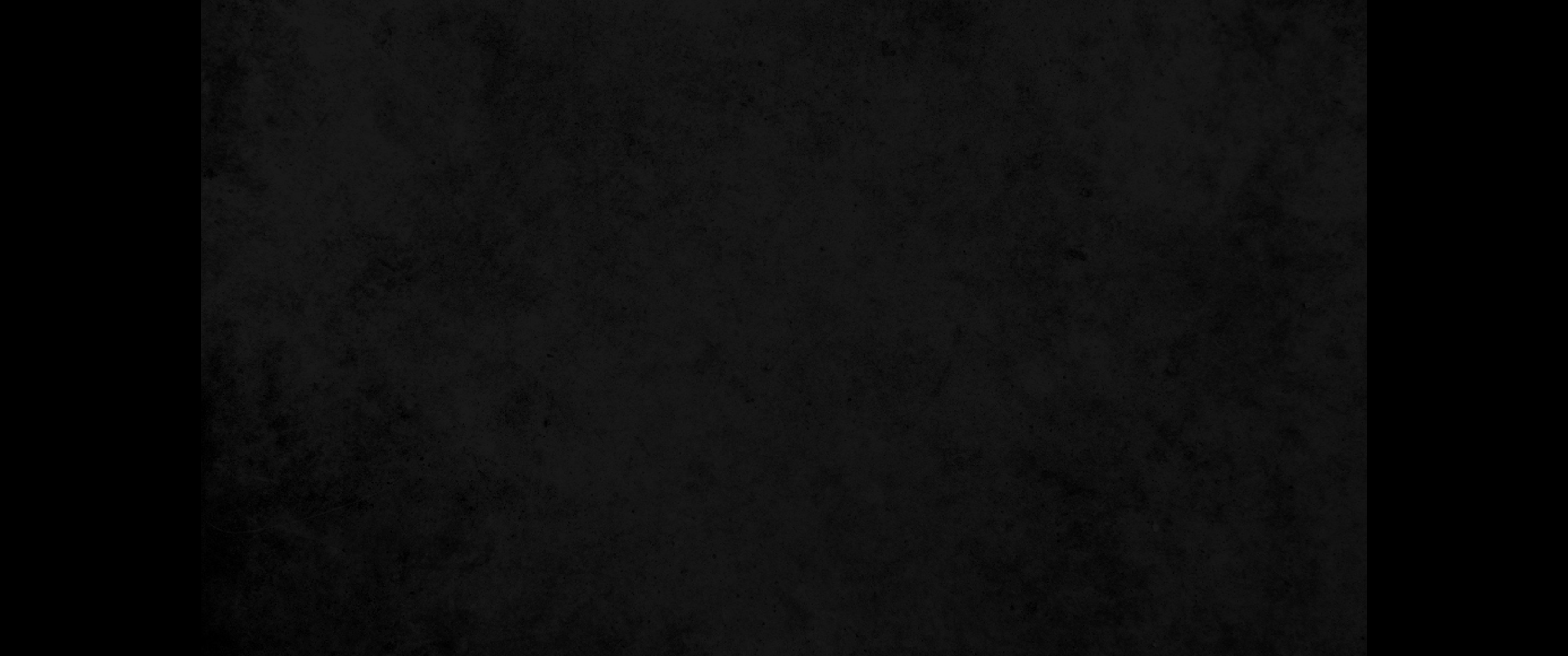 19. 만군의 여호와께서 기둥들과 큰 대야와 받침들과 이 성에 남아 있는 기구에 대하여 이같이 말씀하시나니19. For this is what the LORD Almighty says about the pillars, the Sea, the movable stands and the other furnishings that are left in this city,
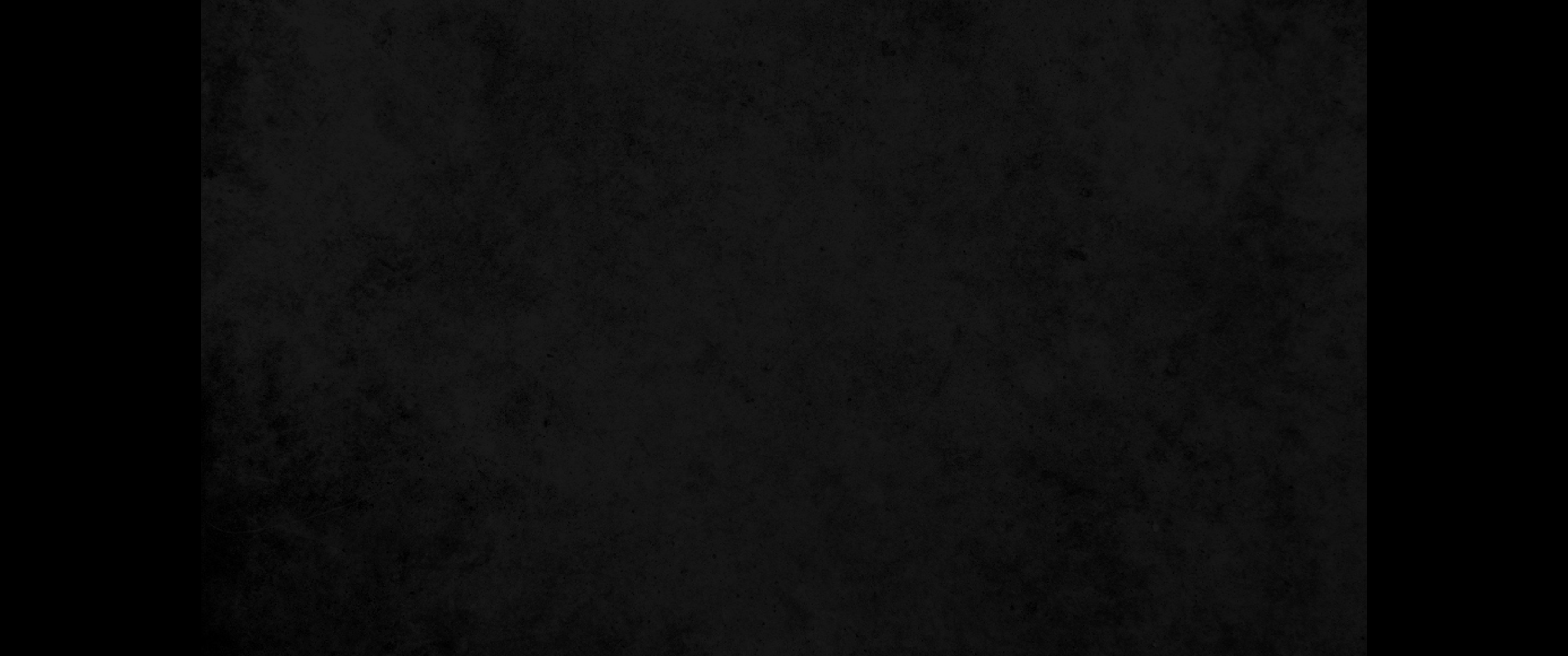 20. 이것은 바벨론의 왕 느부갓네살이 유다의 왕 여호야김의 아들 여고니야와 유다와 예루살렘 모든 귀인을 예루살렘에서 바벨론으로 사로잡아 옮길 때에 가져가지 아니하였던 것이라20. which Nebuchadnezzar king of Babylon did not take away when he carried Jehoiachin son of Jehoiakim king of Judah into exile from Jerusalem to Babylon, along with all the nobles of Judah and Jerusalem-
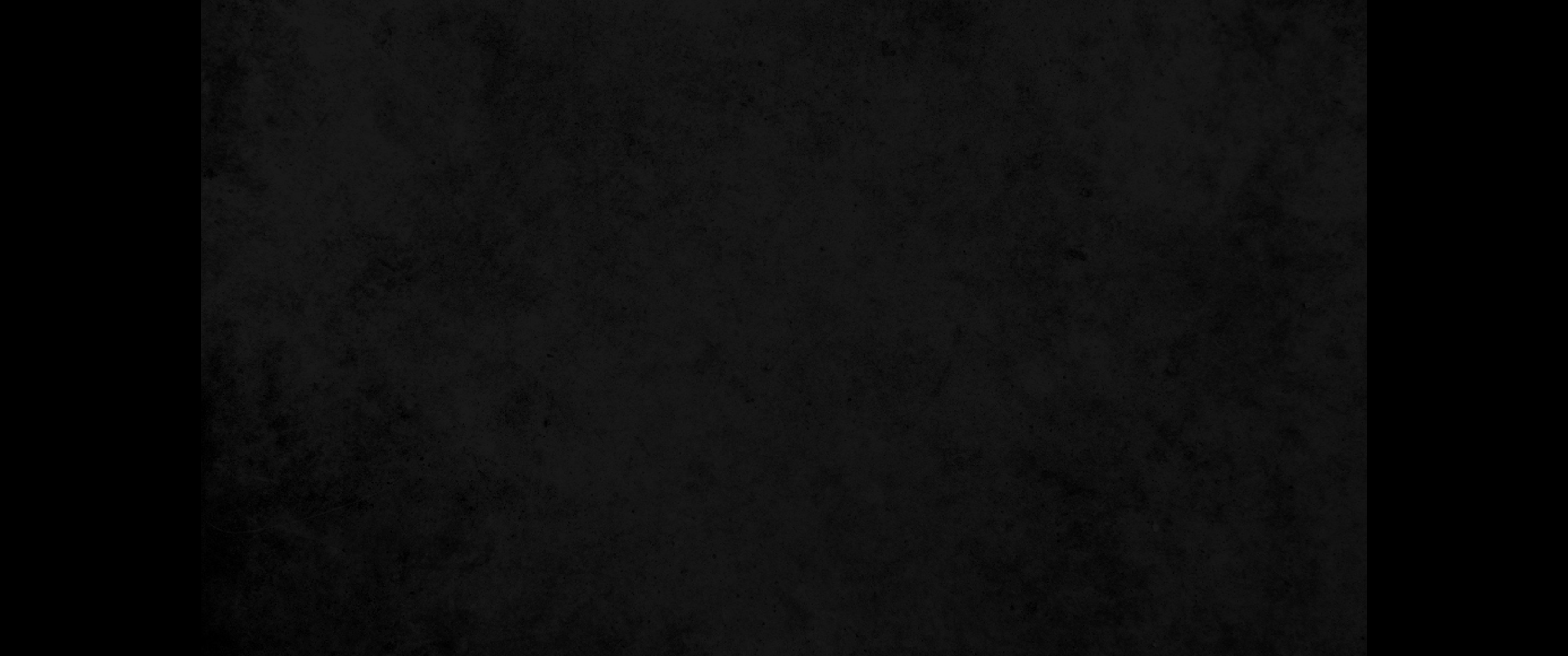 21. 만군의 여호와 이스라엘의 하나님께서 여호와의 성전과 유다의 왕의 궁전과 예루살렘에 남아 있는 그 기구에 대하여 이와 같이 말씀하셨느니라21. yes, this is what the LORD Almighty, the God of Israel, says about the things that are left in the house of the LORD and in the palace of the king of Judah and in Jerusalem:
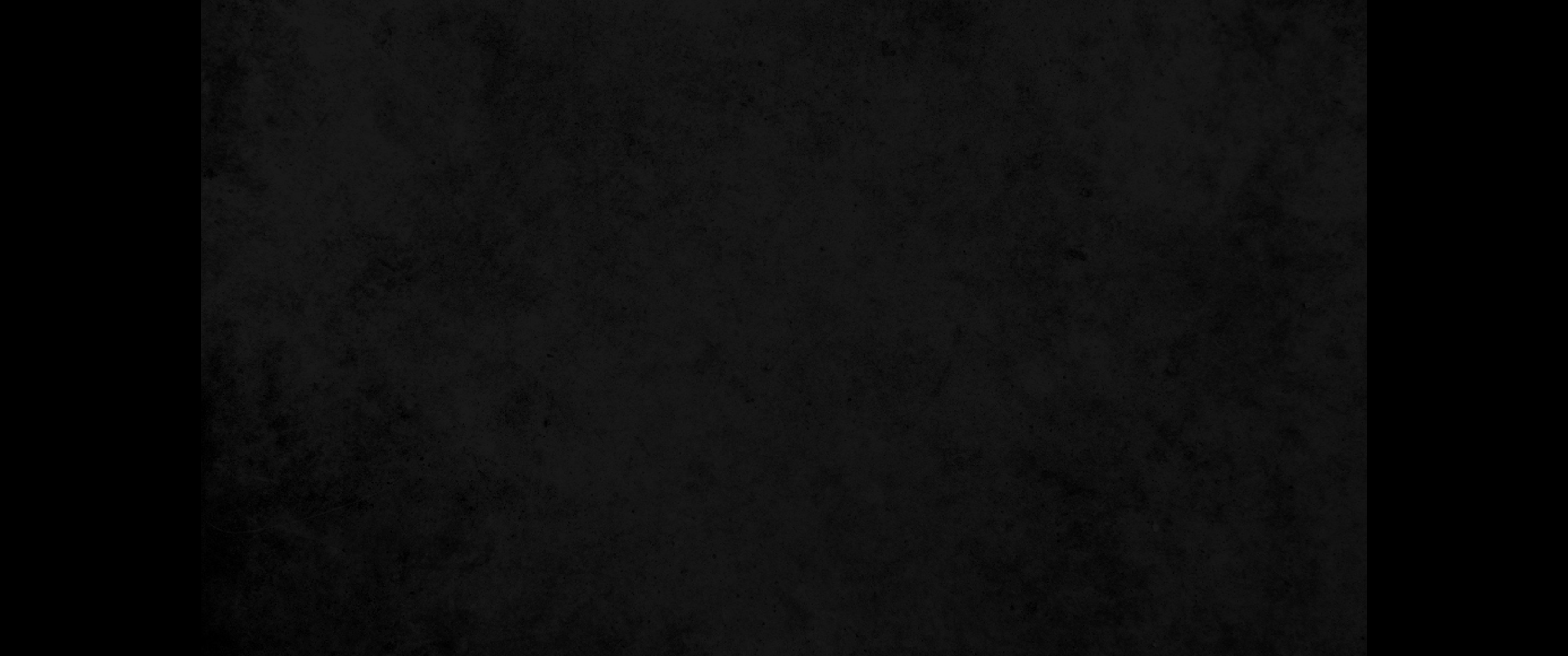 22. 그것들이 바벨론으로 옮겨지고 내가 이것을 돌보는 날까지 거기에 있을 것이니라 그 후에 내가 그것을 올려 와 이 곳에 그것들을 되돌려 두리라 여호와의 말씀이니라22. 'They will be taken to Babylon and there they will remain until the day I come for them,' declares the LORD. 'Then I will bring them back and restore them to this place.' "